Объекты 2022 года
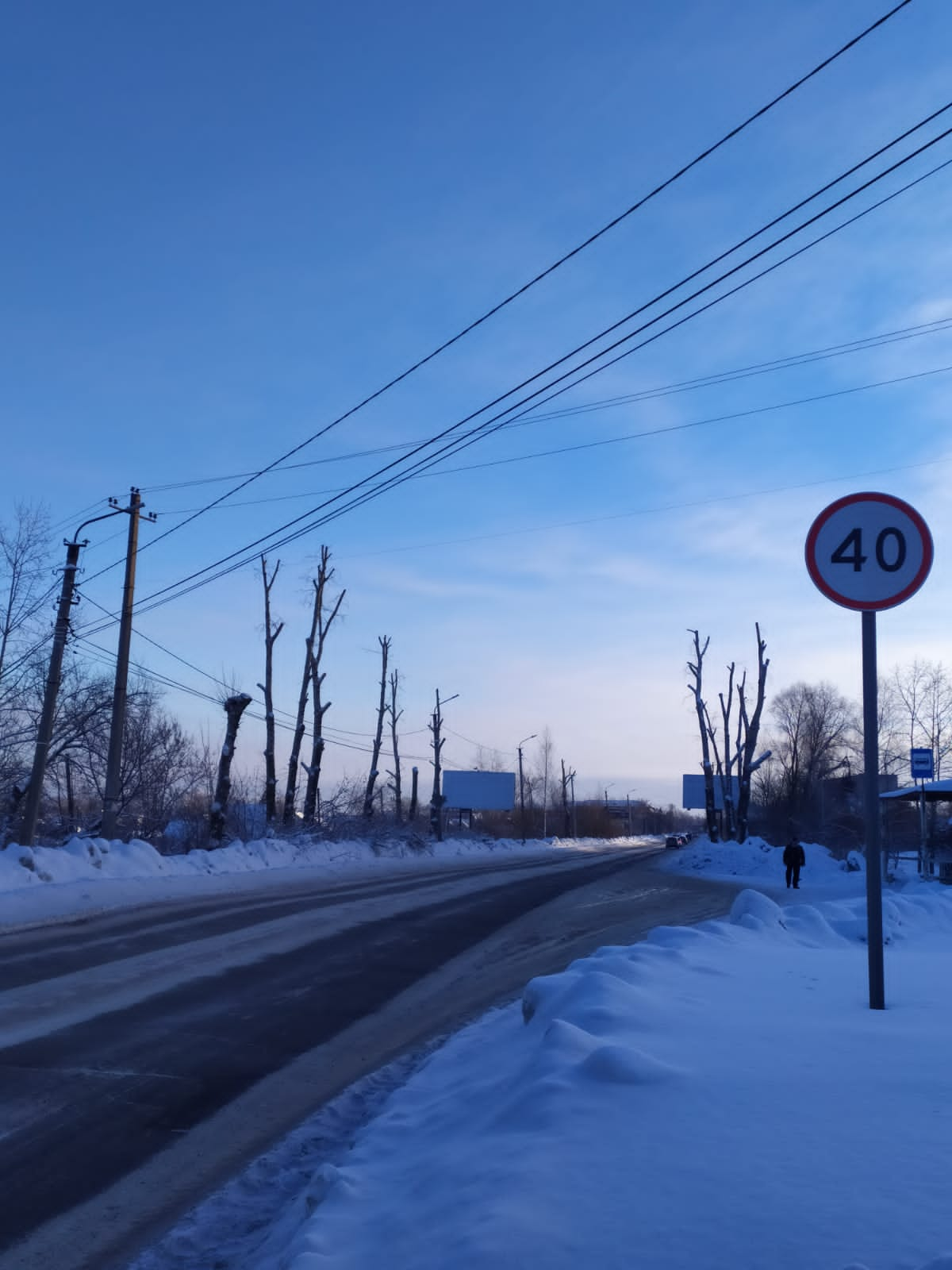 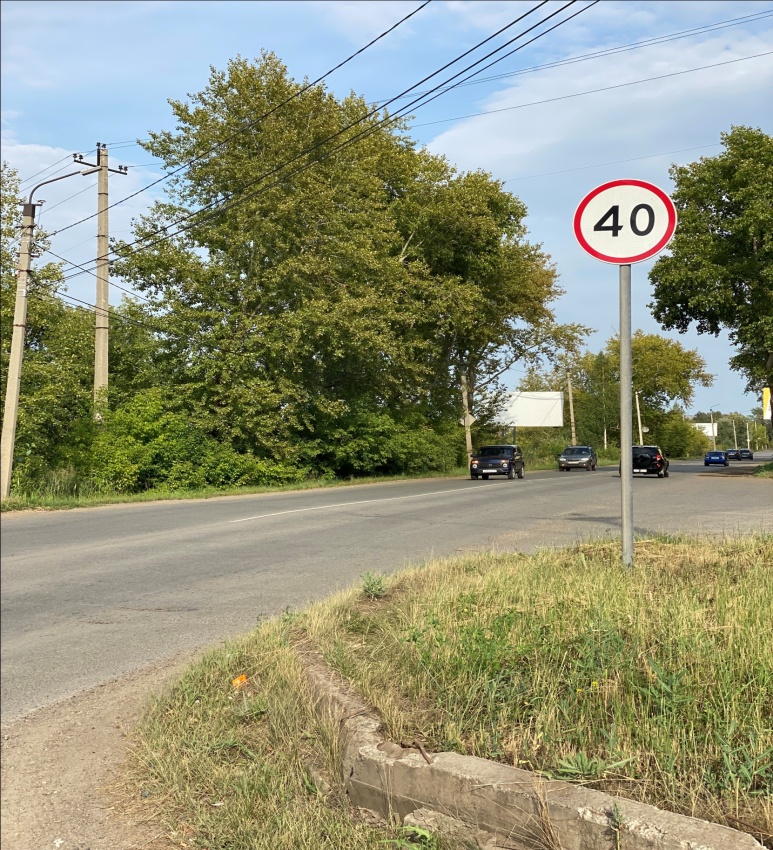 Снос и обрезка деревьев по ул.Путейская, ул.Лескова, ул.Декабристов
1
Объекты 2022 года
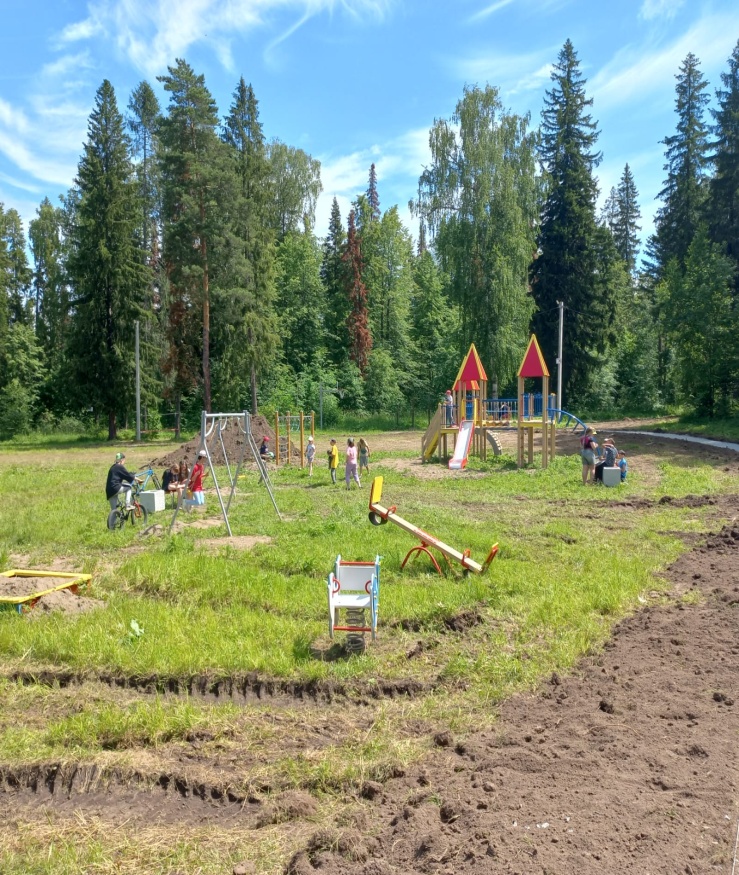 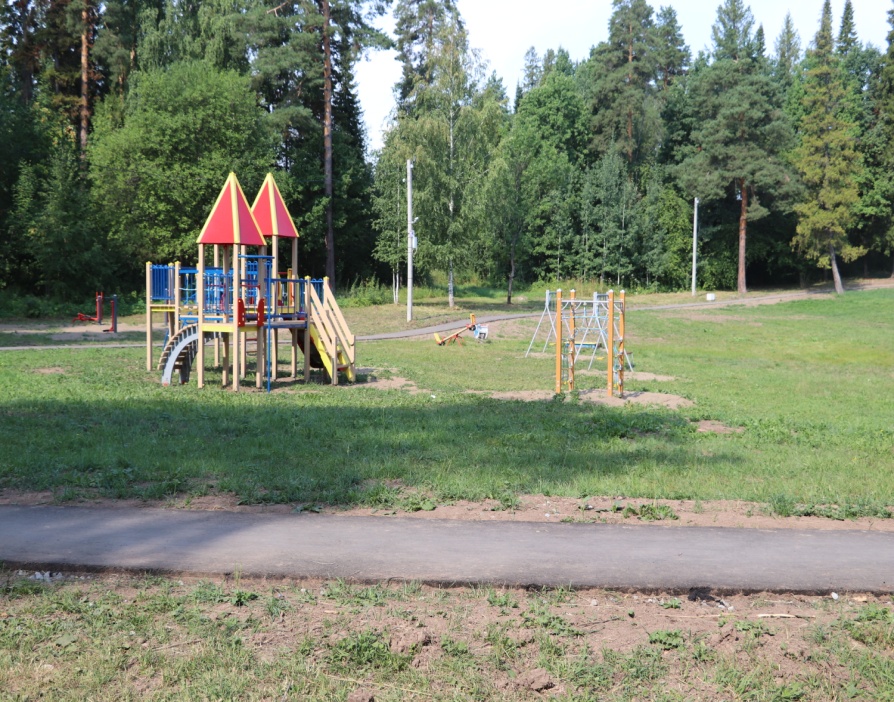 Обустройство места массового отдыха «Поруковская поляна»
 в городе Сарапуле
2
Объекты 2022 года
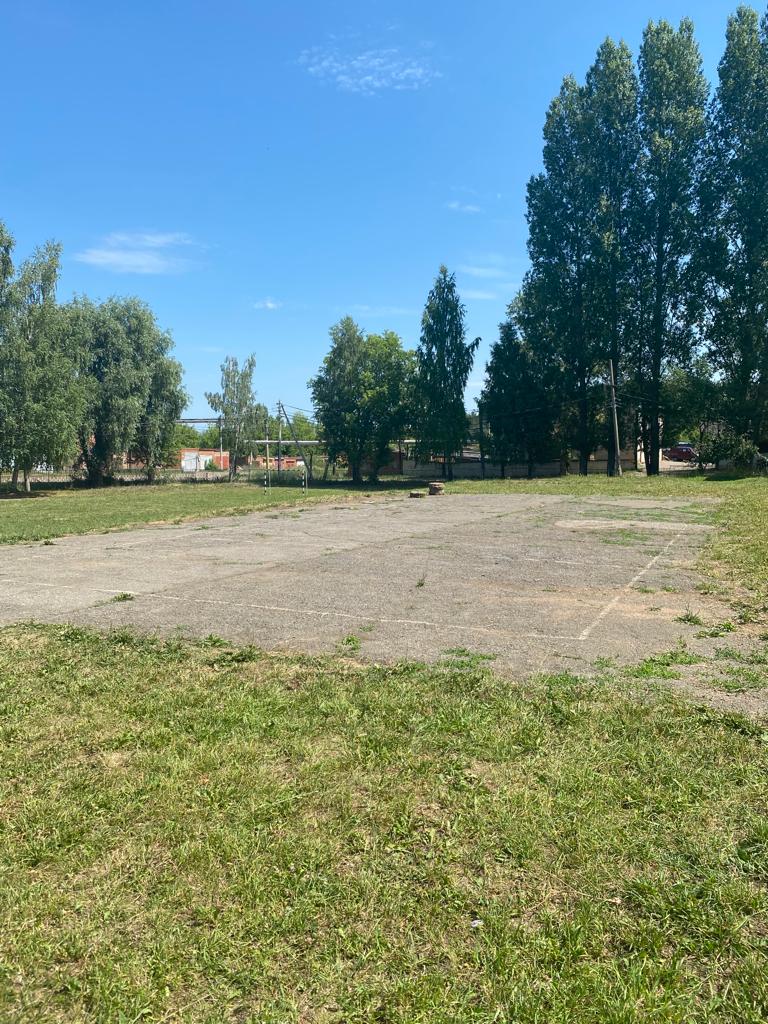 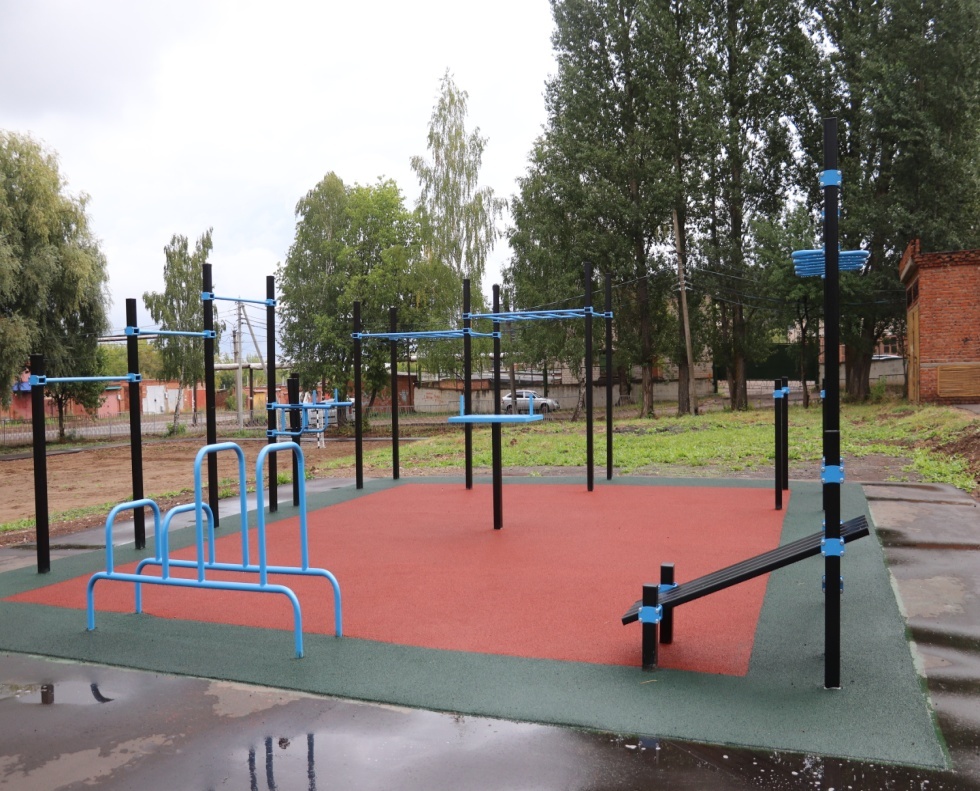 Обустройство территории МБОУ «СОШ № 24» баскетбольной площадки, площадки ГТО и беговой дорожки
3